Summer research:Weekly Meeting
Francisco Parente, June 29th  2015
Previous Goals
Download and install the Annotator in order to annotate the EEGs using Dave's notes;


Start to work on the scripts to recognize sleep and non-sleep states;


Prepare a presentation to show the features available in EEGLab and EDFbrowser.
Francisco Parente, June 29th 2015
accomplishments
Downloaded and installed the Annotator, annotating the .edf files as shown below:









Prepared a demonstration about EEGLab and EDFbrowser.
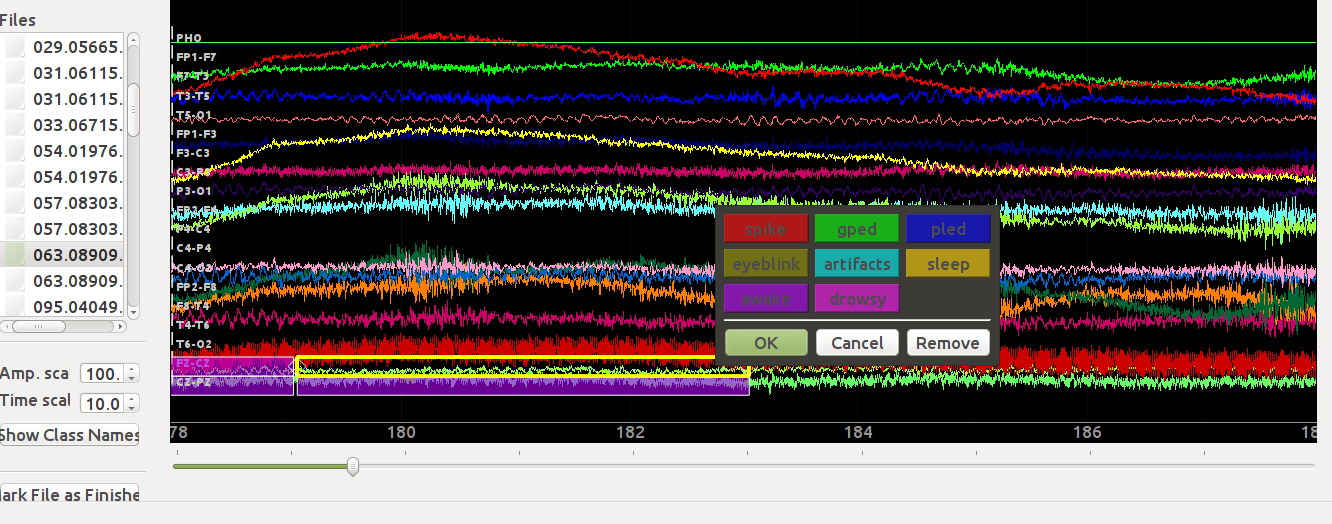 Francisco Parente, June 29th 2015
Plans for THIS week
Annotate the EEGs using Dave's notes;



Work on the scripts to recognize sleep and non-sleep states;



Accomplish assignments for the MPLPC project.
Francisco Parente, June 29th 2015